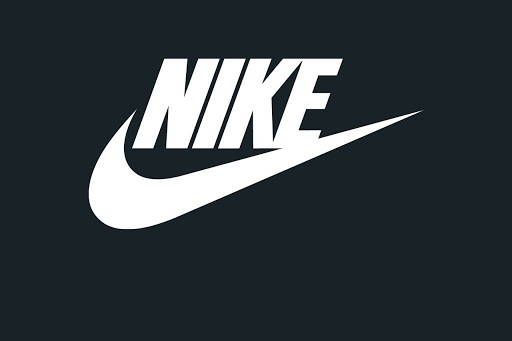 Geschiedenis
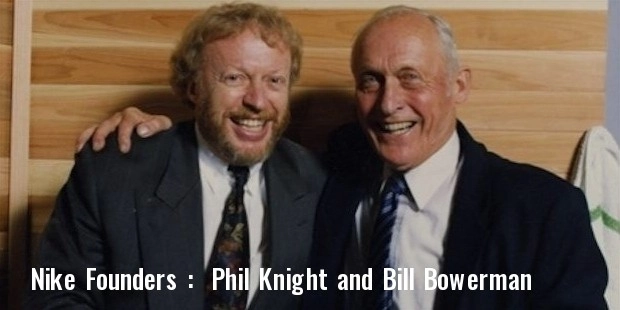 Bill Bowerman en Phil Knight in 1962
Na het trainen
Begonnen met schoenen in 1962
Kleding in 1980 erbij gekomen
Blue Ribbon Sports tot 1971
Griekse godin van overwinning